LO SPRECO ALIMENTARE E 
IL SUO IMPATTO AMBIENTALE 


Mariarosaria Vergara
2 ottobre 2017
FILIERA AGRO-ALIMENTARE
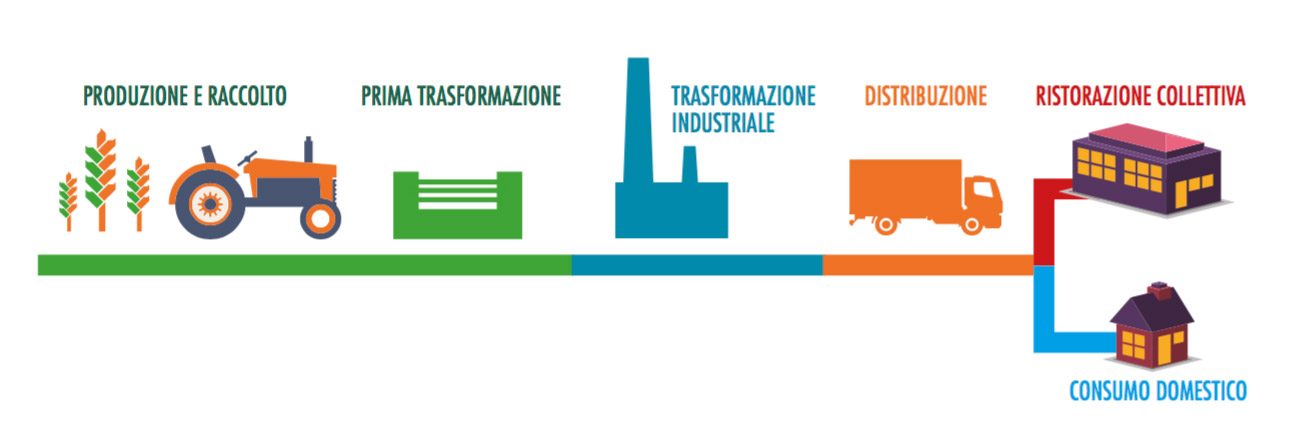 …e DISCARICA
Definizioni di spreco

Eccedenze:  strutturali non smaltite dal mercato
spesso in fase di produzione agricola 

Sprechi:  scarti della catena agro-alimentare 
senza più valore commerciale ma ancora consumabili

Invenduti:  nel sistema di distribuzione 
in fasi finali della filiera
Perdite inevitabili 
Prodotti non più adatti al consumo  smaltiti come rifiuti

Perdite evitabili 
Prodotti sub-standard con difetti ma senza alterazioni igieniche o nutrizionali;
oppure cibo sano e commestibile perso lungo tutta la filiera agro-alimentare
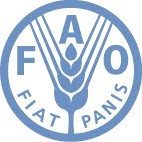 SPRECO DI CIBO

globale
1.6 miliardi di tonnellate / anno
ancora consumabili 1,3 mld tonnellate

in Europa 
più di 100 milioni di tonnellate / anno
sufficienti a sfamare 200 mln persone


in Italia 
circa 5,5 milioni di tonnellate / anno
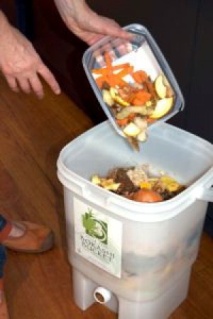 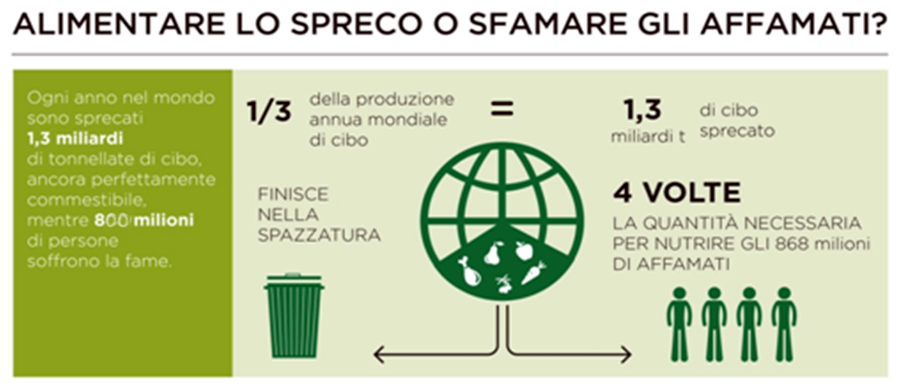 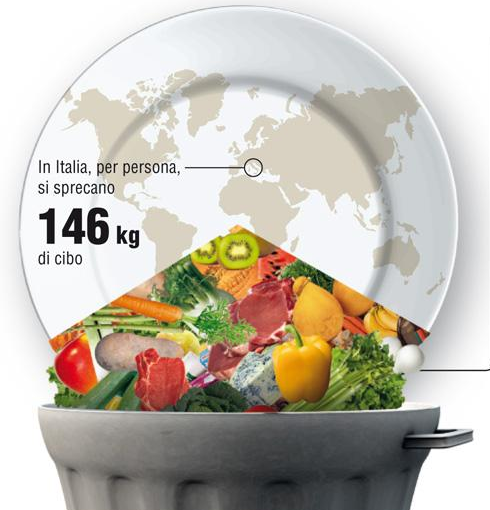 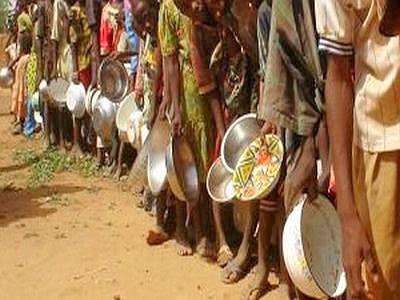 Studio delle Cause degli sprechi

Analisi di casi specifici per ogni anello della catena agroalimentare

non più merce  ancora alimento
CAUSE
Sovrapproduzione

 Gestione delle fasi di raccolta, stoccaggio, lavorazione, trasporto, rivendita

 Comportamento dei consumatori
Segrè & Falasconi  “Il libro nero dello spreco in Italia: il cibo” (2011)
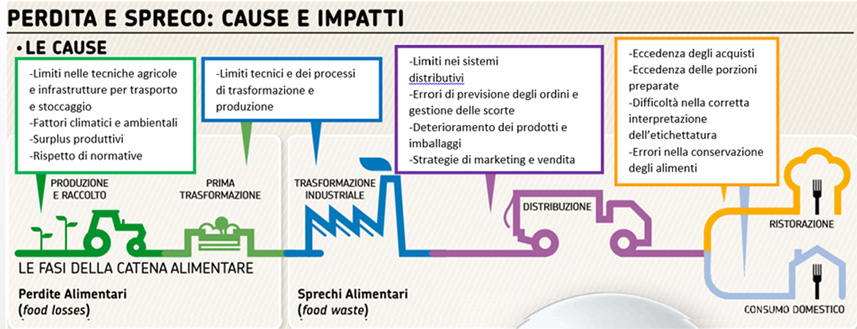 Perdite in PVS e sprechi in PI

PVS: perdite in fase post-raccolta: stoccaggio, lavorazione e trasporto

PI: sprechi a livello di vendita e consumi
Pakistan
In post-raccolta 10-40% perdite di grano (muffa)
Basterebbero piccoli silos!

Perdite di prodotti caseari e carne (caldo)
Sri Lanka
Frutta e verdura raccolta
75% di perdite evitabili 
con cassette di legno/plastica 
per stoccaggio e trasporto
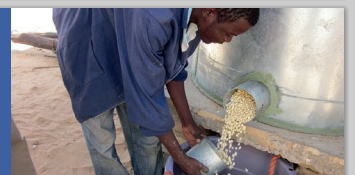 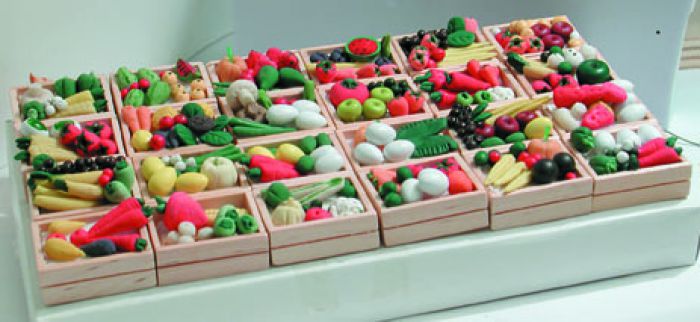 Stuart T. “Waste: uncovering the global food scandal” (2009)
Impatto ambientale 
dello Spreco Alimentare
2013 anno europeo contro lo spreco alimentare

Monitoraggio delle ricadute sull’ambiente
Es.  FAO e WWF
Gli sprechi alimentari gravano sul clima, sulle risorse idriche, sul suolo e sulla biodiversità  (FAO 2013)
Ogni anno il cibo prodotto e non consumato
 
  sperpera 250 km3 di acqua

  utilizza 1,4 mld di ettari di terreno (quasi 30% della superficie agricola mondiale)

  produce 3,3 mld tonn. GHG (greenhouse gas o gas serra)
FAO 2013  Food Wastage Footprints

per quantificare l’impatto del cibo prodotto e non mangiato sull’ambiente
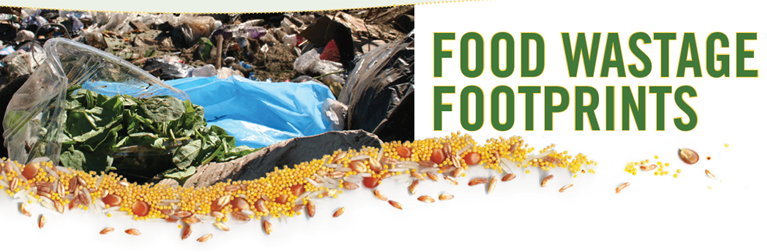 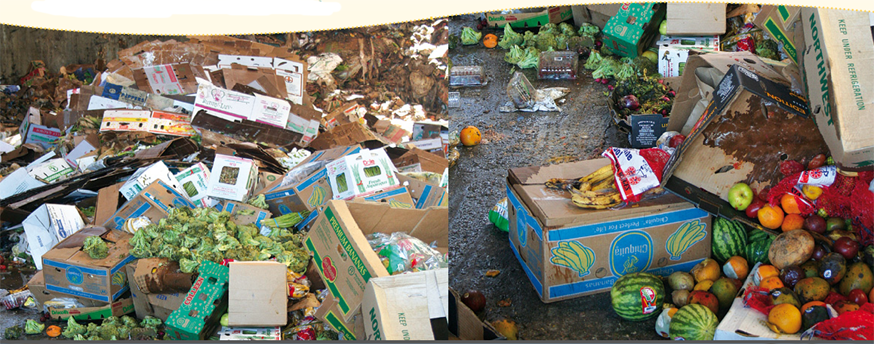 Food Wastage Footprint: Impacts on Natural Resources
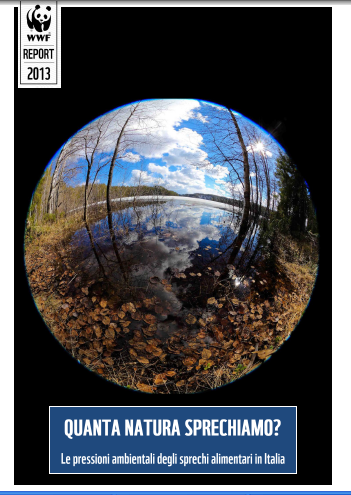 Fattore P (Popolazione) in costante aumento
attualmente 7 mld di abitanti
nel 2050 oltre 9 mld  - 10 mld a fine secolo
Sfida: produrre di più con meno risorse

Il sistema agro-alimentare moderno presuppone illimitata disponibilità di risorse naturali
Nuovo modello socioeconomico sostenibile
Uso dell’acqua 
60-80%  usata per irrigazione 

Uso del suolo
Coltivate 38% di terre emerse

Emissione di gas serra
35% di emissioni CO2  per l'agricoltura
metano (bovini) e protossido di azoto (fertilizzanti)
L’impatto ambientale di un alimento finito in discarica va calcolato considerando tutto il suo ciclo di vita

3 indicatori combinati rappresentativi del consumo di risorse (terra, acqua e aria):
Impronte ecologica, idrica e della CO2
Ricadute sociali dello Spreco Alimentare
Aumento delle disparità tra PVS e PI

Scandalo dello spreco di cibo 4x superiore al necessario per sfamare TUTTI

Minaccia ulteriore alla sicurezza alimentare
(spreco di suolo, acqua, cibo)
Sicurezza alimentare

FAO: “La sicurezza alimentare esiste quando tutte le persone, in ogni momento, hanno accesso fisico ed economico ad una quantità di cibo sufficiente, sicuro e nutriente per soddisfare le loro esigenze dietetiche e preferenze alimentari per una vita attiva e sana” (1996)
Diverso comportamento dei consumatori in PI e  
innovazione tecnologica in PVS (trasformazione agroalimentare, impianti di stoccaggio e reti di trasporto) possono fare la differenza
Strategie e Progetti
contro lo Spreco Alimentare
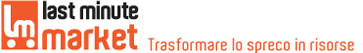 Società spin-off dell'Università di Bologna 
dal 1998 come attività di ricerca 
dal 2003 realtà imprenditoriale con progetti volti al recupero di beni invenduti a favore di enti caritativi
Proponente: Andrea Segrè (Politiche agrarie, unibo)
Servizi: recupero eccedenze; monitoraggio e analisi dati; formazione di personale per aziende e terzo settore; progetti educativi per le scuole; progetti di comunicazione.
http://www.lastminutemarket.it
Osservatorio Waste watcher
sullo spreco domestico delle famiglie italiane

Nasce nel 2013
Indagine alla fine della catena agroalimentare
“Circolo vizioso tra frigorifero e pattumiera”
Spreco maggiore (di cibo e quindi di risorse) rispetto a tutte le altre fasi!
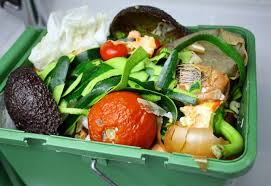 Segrè “Spreco” (2014)
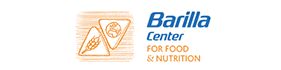 FOOD SUSTAINABILITY INDEX

Approccio multidisciplinare per analizzare la relazione tra cibo e fattori scientifici, economici, sociali e ambientali
Riduzione e Prevenzione degli sprechi (FAO)

SAVE FOOD: iniziativa globale sulla riduzione degli sprechi alimentari  “dal campo alla tavola”  in partnership con settore privato

Think.Eat.Save: campagna globale di educazione per consumatori, industria alimentare e governi
In Italia (2016)

Senato della Repubblica
XVII LEGISLATURA

N. 308
Dossier

Disegno di legge A.S. n. 2290 del 2 agosto 2016 "Disposizioni concernenti la donazione e la distribuzione di prodotti alimentari e farmaceutici a fini di solidarietà sociale e per la limitazione degli sprechi"
http://www.senato.it/japp/bgt/showdoc/17/DOSSIER/969310/index.html#
Giornata Mondiale anti-spreco
5 febbraio 2017 

Decalogo ENEA delle buone pratiche

Dal negozio alla cucina, consigli contro il cibo in pattumiera
http://www.enea.it/it/Stampa/news/ambiente-giornata-mondiale-contro-lo-spreco-alimentare-il-decalogo-dellenea
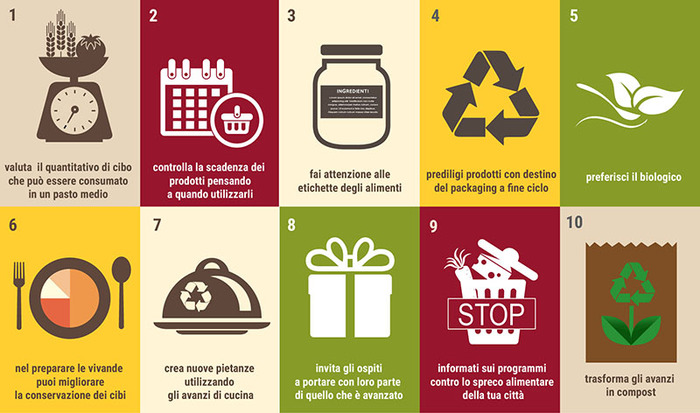 ENEA. Con gli alimenti scartati si potrebbe produrre biometano con un risparmio di 2 mln tonn. CO2. Ma la priorità rimane la prevenzione, evitare che cibi ancora commestibili divengano rifiuti.

Segrè: «Prevenzione è la parola chiave. 
Lavoriamo con una campagna efficace di educazione alimentare».
Eat better, eat less, food for all